ЭКСПЕРИМЕНТИРОВАНИЕ КАК СРЕДСТВО РАЗВИТИЯ ПОЗНАВАТЕЛЬНОЙ АКТИВНОСТИ ДЕТЕЙ СТАРШЕГО ДОШКОЛЬНОГО ВОЗРАСТА
Воспитатель МАДОУ  МО г.Краснодар  «Детский сад
№ 174 «Сказочная страна» 
Попова Оксана Александровна
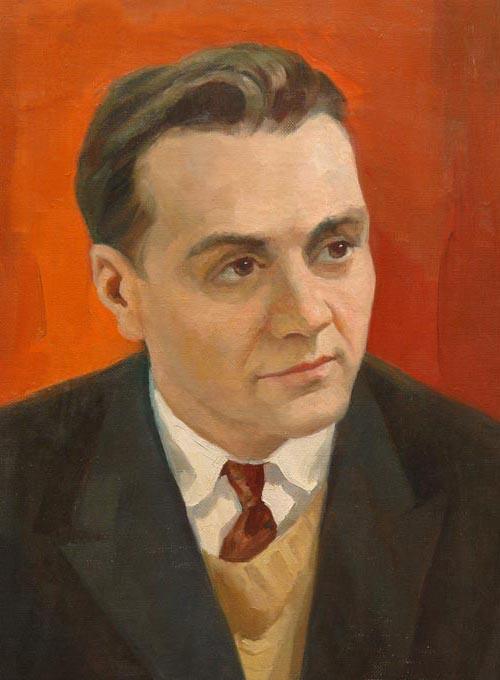 «Прежде чем давать знания, надо научить думать, воспринимать, наблюдать.»В. Сухомлинский
«Дети любят искать,          сами  находить.
В этом их сила…»
А. Эйнштейн
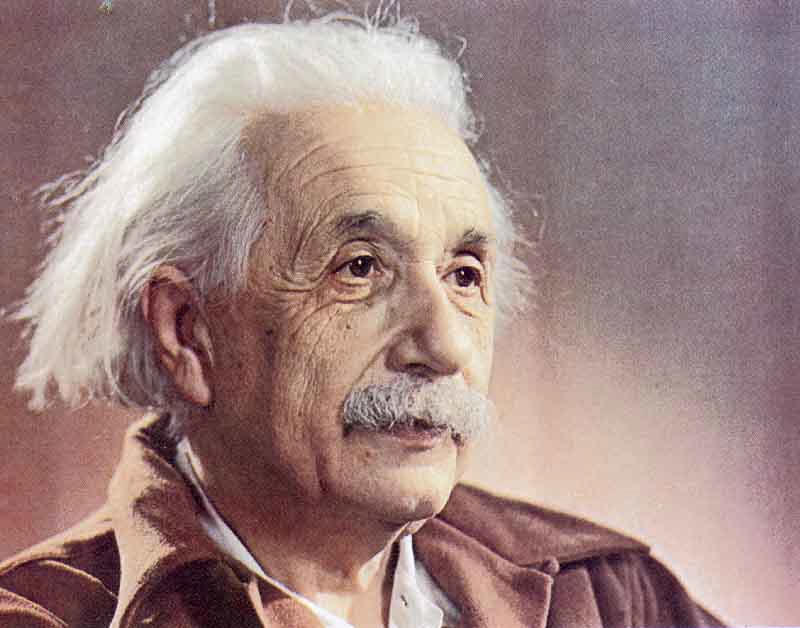 Актуальность
В  дошкольном возрасте создаются важные предпосылки для целенаправленного развития исследовательской активности детей: развивающиеся возможности мышления, становление познавательных интересов, развитие продуктивной  и творческой деятельности, расширение взаимодействия. 
    В процессе эксперимента идет обогащение памяти ребенка, активизируются его мыслительные процессы, так как постоянно возникает необходимость совершать операции анализа и синтеза, сравнения, обобщения. В процессе экспериментирования ребенок не только знакомится с новыми фактами, но и происходит накопление фонда умственных приемов и операций, которые рассматриваются как умственные умения.
Экспериментирование -эффективный метод познания закономерностей и явлений окружающего мира.
Детское  экспериментирование   имеет огромный развивающий потенциал.   Главное его достоинство заключается в том, что даются детям реальные представления о различных сторонах  изучаемого объекта, о его взаимоотношениях с другими объектами и средой обитания.
ЦЕЛЬ: создание условий  для формирования целостного мировоззрения ребенка старшего дошкольного возраста средствами физического эксперимента.
ЗАДАЧИ:
Расширить представления детей о физических свойствах окружающего мира.
Развить  знания об основных физических явлениях.
Сформировать представления детей о некоторых факторах среды.
Расширить представления  детей о значимости воды и воздуха в жизни человека.
Развить эмоционально-ценностное отношение к окружающему миру.
Экспериментальная мастерская «Я – исследователь»
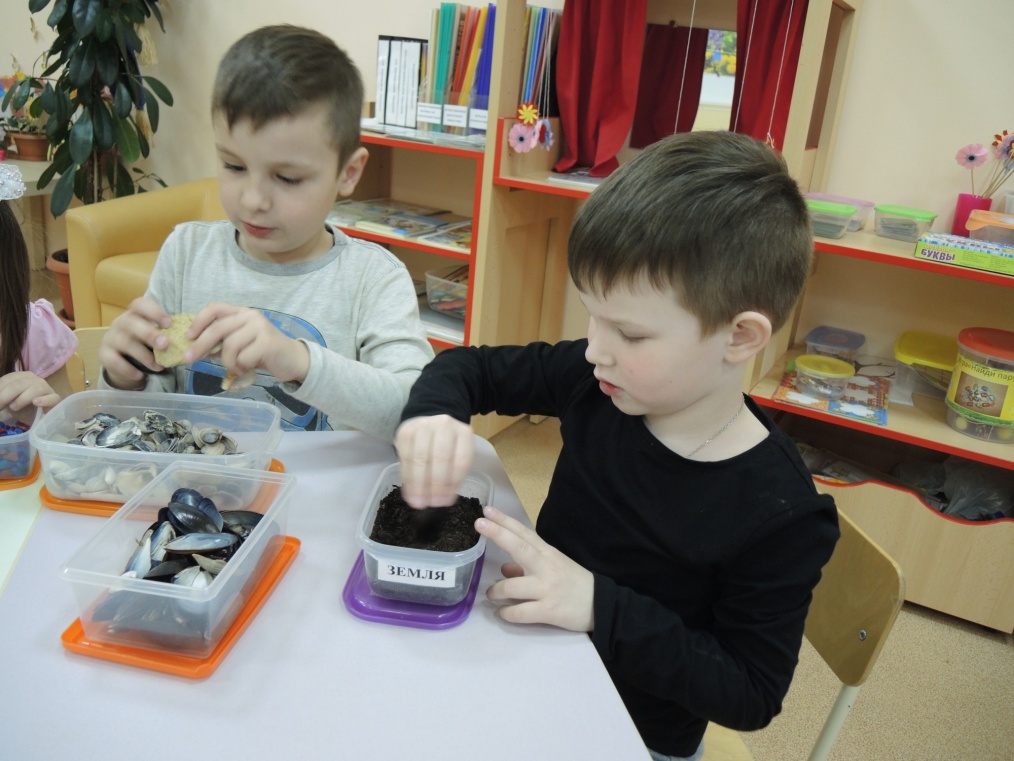 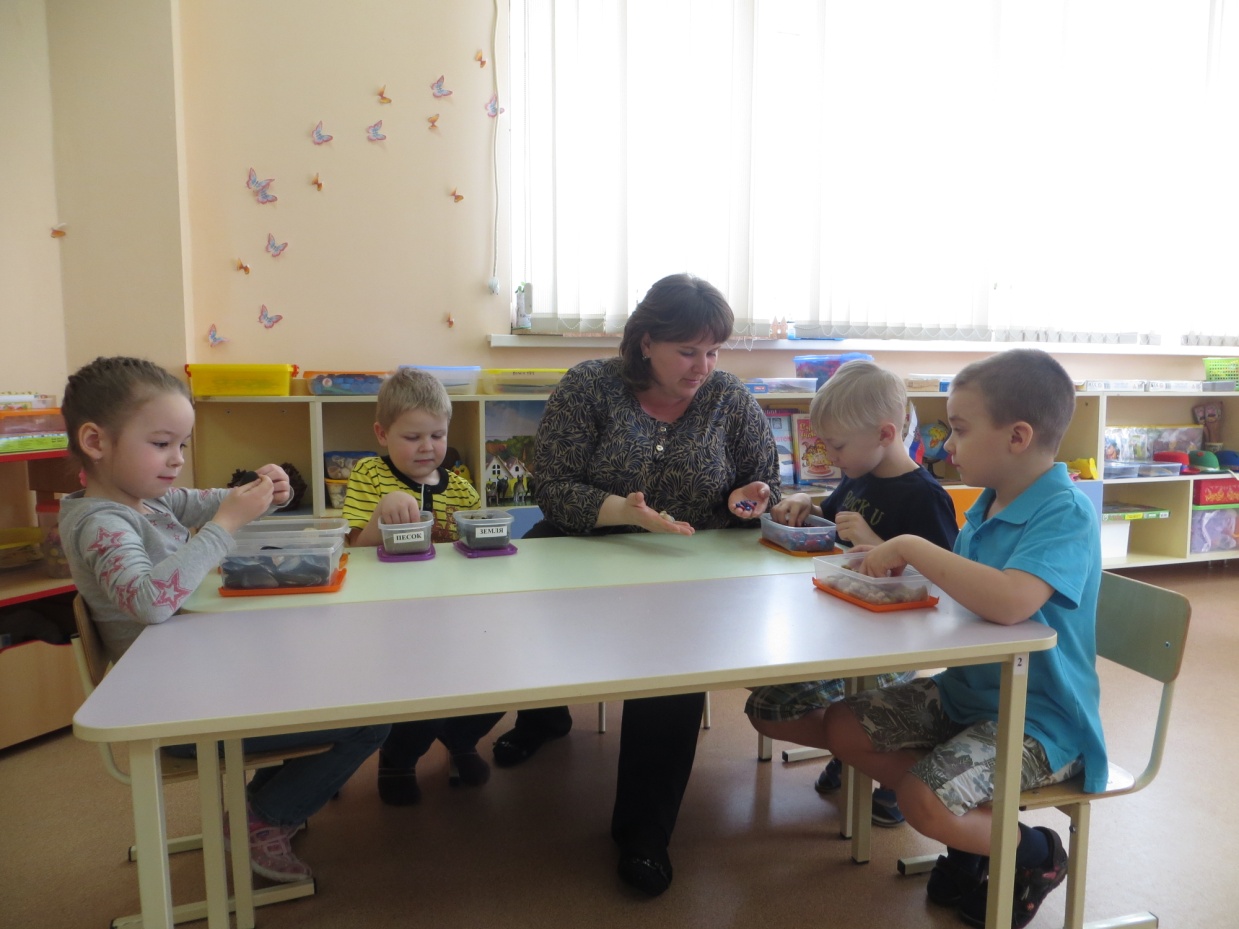 Организация работы идет по трем взаимосвязанным направлениям:
Живая природа
Неживая природа
Человек
Живая природа
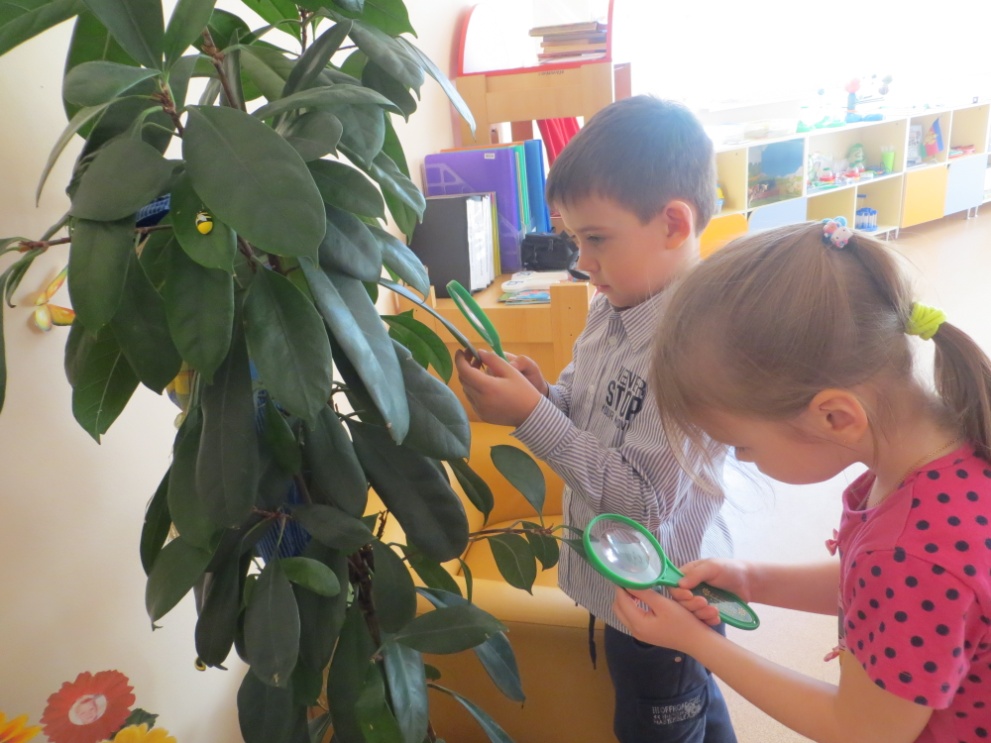 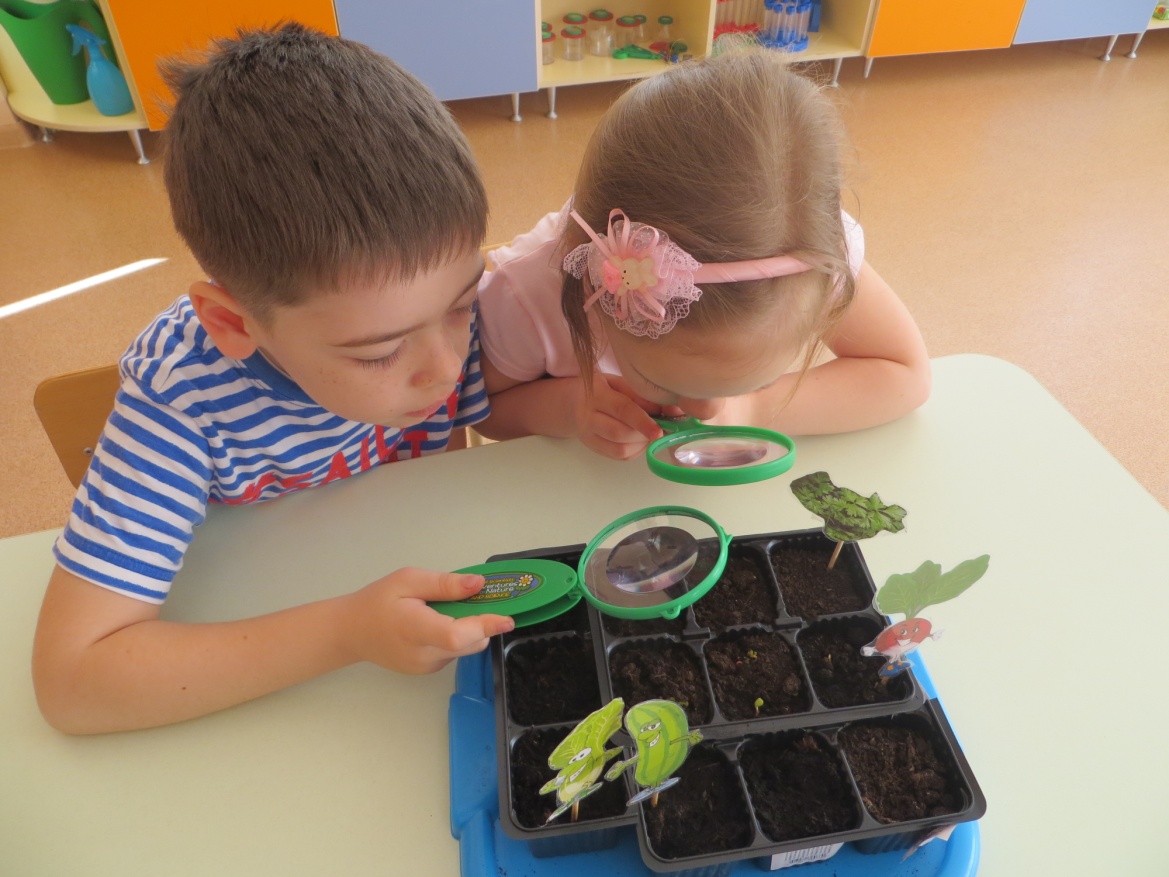 Живая природа
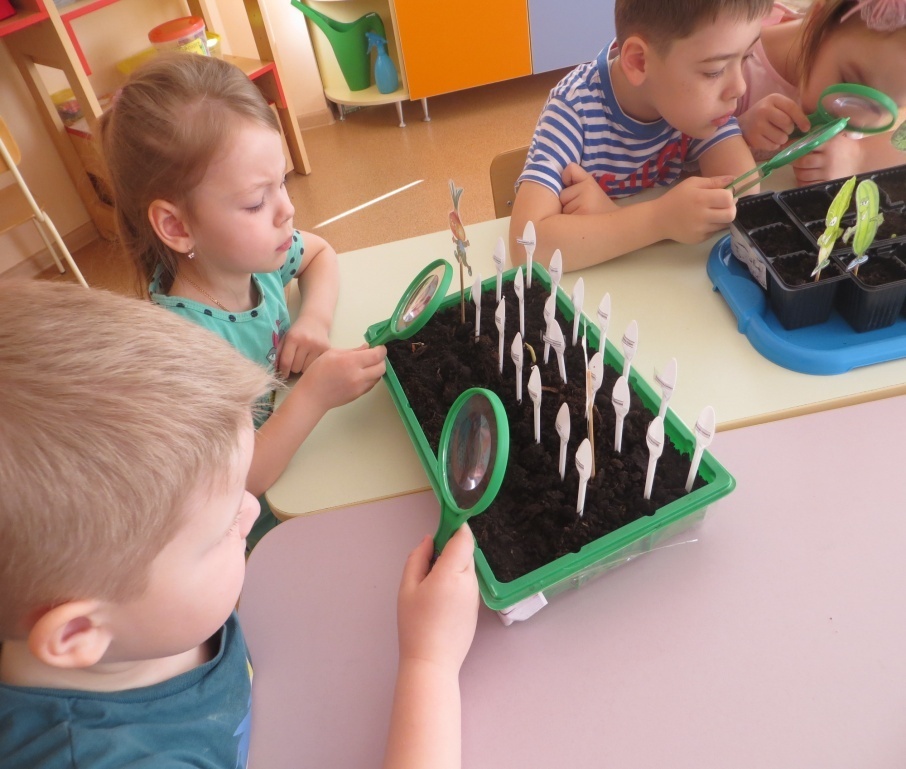 Неживая природа
ОПЫТЫ С ВОДОЙ
Человек
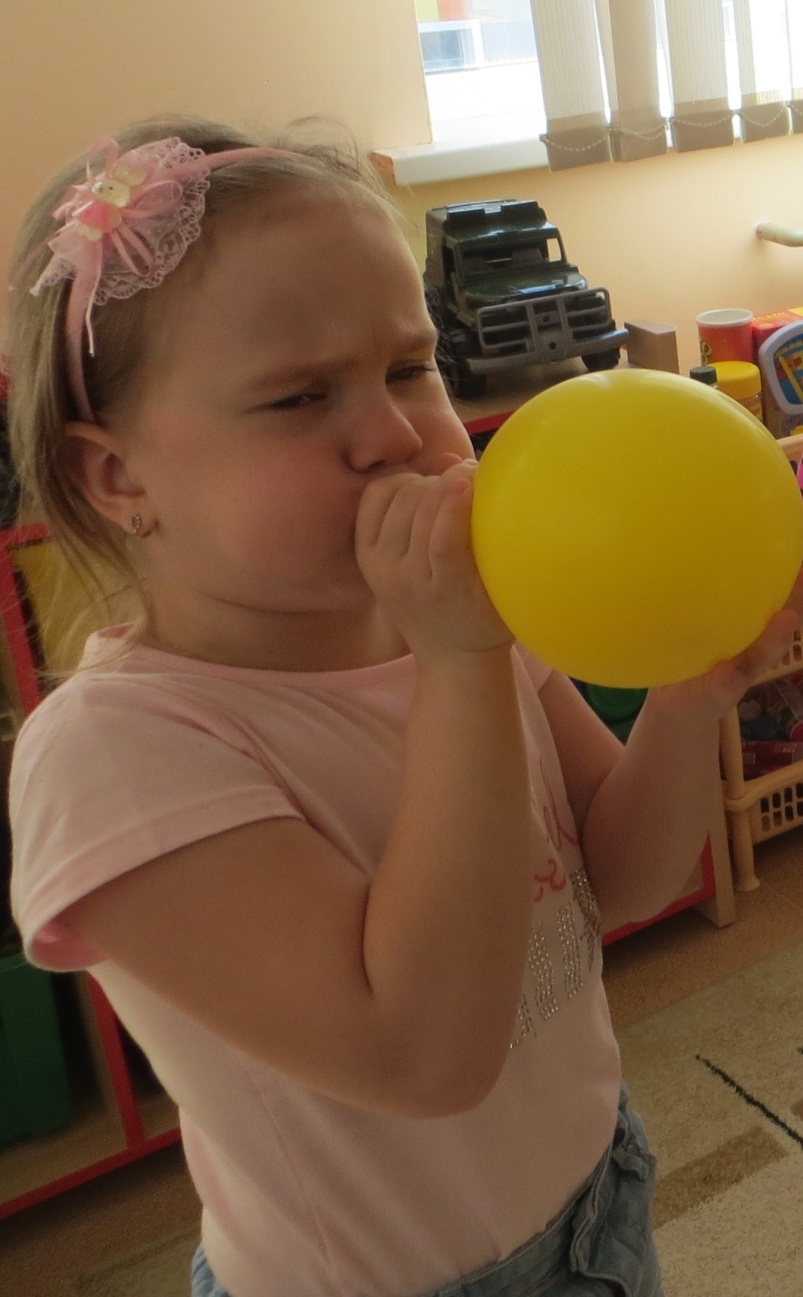 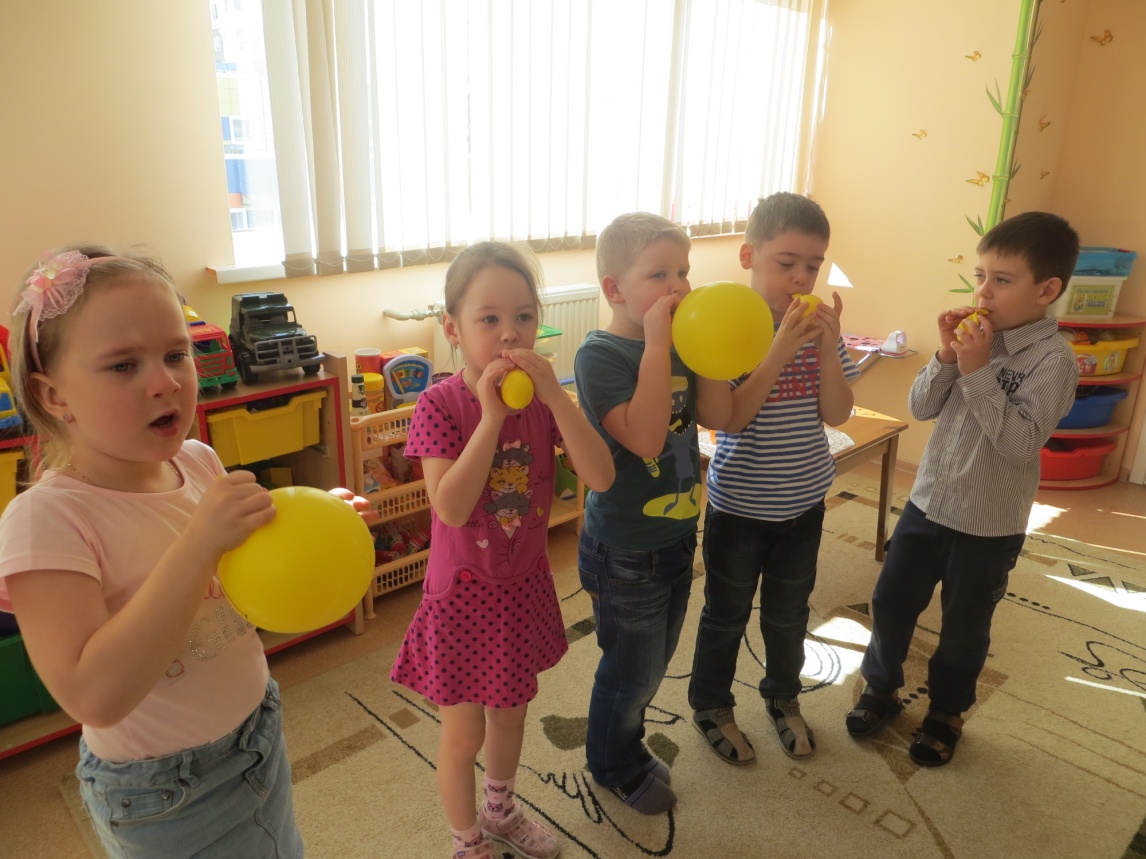 « Умейте открыть перед ребенком в окружающем мире что-то одно, но открыть так, чтобы кусочек жизни заиграл перед детьми всеми красками радуги. Оставляйте всегда что-то недосказанное, чтобы ребенку захотелось еще и еще раз возвратиться к тому, что он узнал. »                                          В.А.Сухомлинский
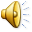 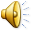 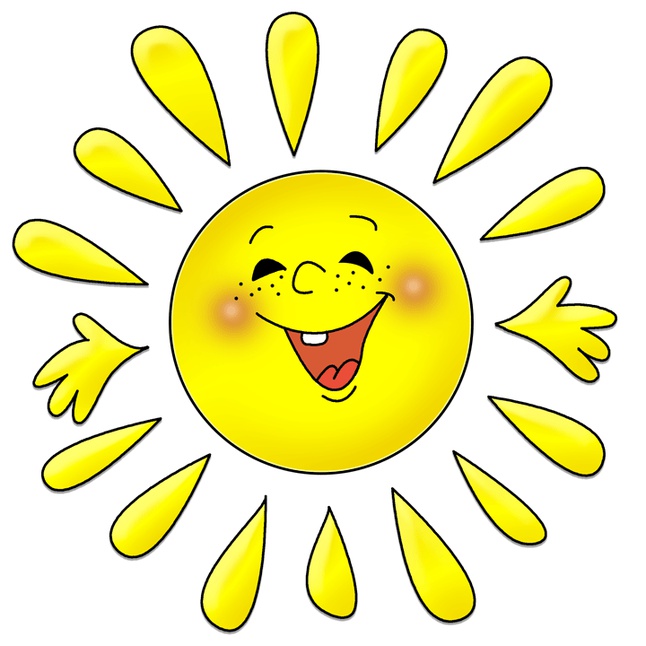 Спасибо за внимание!